Week  14
รหัสวิชา MCA1109 รายวิชา  การนำเสนอเชิงนิเทศศาสตร์
อ. อิสรี ไพเราะ(อ.ต๊ะ)
isaritiaw@gmail.com
MB. 0863583508
การเขียนเพื่องานภาพยนตร์
ความหมายบทภาพยนตร์
บทภาพยนตร์เป็นงานเขียนที่ปรากฏเป็นตัวอักษรในหน้ากระดาษของบทภาพยนตร์ และนำมาแปรสภาพตัวอักษรที่ปรากฏอยู่บนหน้ากระดาษของบทภาพยนตร์ให้กลายมาเป็นภาพเคลื่อนไหวและตัวละครที่มีชีวิตโลดแล่นบนแผ่นฟิลม์ (นิวัฒน์ ศรีสัมมาชีพ)
     บทภาพยนตร์คือแบบร่างของการสร้างภาพยนตร์ บทภาพยนตร์จะมีการบอกเล่าเรื่องราวว่าใคร ทำอะไร ที่ไหน อย่างไร และต้องสื่อความหมายออกมาเป็นภาพ โดยใช้ภาพเป็นตัวสื่อความหมาย เป็นการเขียนอธิบายรายละเอียดเรื่องราว เมื่อได้โครงสร้างเรื่องที่ชัดเจนแล้ว จึงนำเหตุการณ์มาแตกขยายเป็นฉากๆ ลงรายละเอียดย่อยๆใส่สถานการณ์ ช่วงเวลา สถานที่ ตัวละคร บทสนทนา บางครั้งอาจกำหนดมุมกล้อง หรือขนาดภาพให้ชัดเจนได้ (krupiyadanai.wordpress.com)
ลักษณะโดยทั่วไปของการเขียนเพื่องานภาพยนตร์
บทภาพยนตร์ประกอบด้วยส่วนต่างๆ ดังต่อไปนี้
โครงเรื่อง (Plot)
ความขัดแย้ง (Conflict)
ตัวละคร (Character)
แก่นความคิด (Theme)
ฉาก (Setting)
สัญลักษณ์ (Symbol)
มุมมองในการเล่าเรื่อง (Point of view)
โครงเรื่อง (Plot)
โดยปกติในภาพยนตร์จะลำดับเหตุการณ์การเล่าเรื่องไว้ 5 ขั้นตอน คือ 
การเริ่มเรื่อง (Exposition) ซึ่งเป็นการชักจูงความสนใจให้ติดตามเรื่องราว 
การพัฒนาเหตุการณ์ (Rising Action) เพื่อการดำเนินเรื่องราวไปอย่างต่อเนื่องและสมเหตุสมผล 
ปมปัญหาหรือข้อขัดแย้งที่เกิดขึ้น เป็น ภาวะวิกฤติ (Climax) ซึ่งจะเกิดขึ้นเมื่อถึงจุดแตกหักและตัวละครกำลังอยู่ในสถานการณ์ที่ต้องตัดสินใจ 
ในที่สุดเมื่อผ่านจุดวิกฤติไปได้แล้วนั้นจะเป็น ภาวะคลี่คลาย (Falling Action) ที่ประเด็นปัญหาได้รับการเปิดเผยหรือข้อขัดแย้งถูกขจัดออกไป 
นำไปสู่ การยุติเรื่องราว (Ending) ซึ่งเป็นการสิ้นสุดของเรื่องราวทั้งหมด
ความขัดแย้ง (Conflict)
สามารถแบ่งออกได้เป็น 3 ลักษณะใหญ่ ๆ 
ความขัดแย้งระหว่างคนกับคน คือ การที่ตัวละครสองฝ่ายไม่ลงรอยกัน แต่ละฝ่ายมีการต่อต้านกัน หรือพยายามทำลายล้างกัน เช่น ความอิจฉาริษยากันของผู้หญิงสองคน การไม่ลงรอยกันระหว่างพ่อกับลูก เป็นต้น
ความขัดแย้งภายในจิตใจ เป็นความขัดแย้งที่เกิดขึ้นภายใน ตัวละครจะมีความสับสน หรือยุ่งยากลำบากใจเพื่อที่กระทำการอย่างที่คิดไว้ เช่น ความรู้สึกขัดแย้งกับกฎเกณฑ์ทางสังคม หรือ ความขัดแย้งระหว่างความรักและหน้าที่ความรับผิดชอบ เป็นต้น
ความขัดแย้งกับพลังภายนอก เป็นความขัดแย้งระหว่างตัวละคร กับสิ่งที่เป็นธรรมชาติ เช่น พายุอันโหดร้ายในภาพยนตร์เรื่อง ตะลุมพุกมหาวาตภัยล้างแผ่นดิน (2546) หรือสิ่งเหนือธรรมชาติ เช่นการพยายามที่จะเอาชนะความตายในภาพยนตร์เรื่อง Final Destination (2542) เป็นต้น
ตัวละคร (Character)
ตัวละครในแต่ละตัว จะต้องมีองค์ประกอบ 2 ส่วนเสมอ คือ 
ส่วนที่เป็นความคิด (Conception) เป็นสิ่งที่อยู่ภายในจิตใจของตัวละคร ซึ่งเป็นสิ่งที่เปลี่ยนแปลงยากจนกว่าจะมีเหตุผลที่สำคัญพอสำหรับการเปลี่ยนแปลง ซึ่งสิ่งที่จะมากำหนดความคิดและจิตใจของตัวละครนั้น อยู่ที่ภูมิหลังของตัวละคร เช่น ชีวิตวัยเด็ก การศึกษา หรือ ฐานะความเป็นอยู่ เป็นต้น 
ส่วนที่เป็นพฤติกรรม (Presentation) จะเป็นผลที่เกิดขึ้นโดยตรงสืบเนื่องมาจากความคิดของตัวละครนั่นเอง
แก่นความคิด (Theme) 				    ฉาก (Setting)
โดยทั่วไป ก็มักเกี่ยวกับ ความดี-ความชั่ว หรือไม่ก็เกี่ยวข้องกับ ความรัก-ความเกลียด เป็นต้น
สถานที่รองรับเหตุการณ์ต่าง ๆ ที่เกิดขึ้นในเรื่อง ฉากจึงมีความสำคัญในด้านของการที่สามารถบ่งบอกความหมายบางประการของภาพยนตร์ด้วย
สัญลักษณ์ (Symbol)
ในการเล่าเรื่องในภาพยนตร์มักจะมีการใช้สัญลักษณ์ (Symbol) เพื่อสื่อความหมาย ซึ่งโดยทั่วไปสัญลักษณ์ในภาพยนตร์มักพบอยู่ 2 ชนิด คือ
สัญลักษณ์ทางภาพ เป็นลักษณะขององค์ประกอบของภาพยนตร์ที่ถูกนำเสนอซ้ำ ๆ อาจเป็นวัตถุ สถานที่ สิ่งมีชีวิต เช่นสัตว์ หรือ บุคคล ก็ได้
สัญลักษณ์ทางเสียง เป็นลักษณะของเสียงต่าง ๆ ที่ถูกใช้เพื่อแสดงความหมายอื่น ๆ เพื่อเปรียบเทียบความหมาย หรือเพื่อแสดงวัตถุประสงค์ของตัวละคร ไม่ใช่การใช้อารมณ์ร่วมกับตัวละคร และเรื่องราวของภาพยนตร์
มุมมองในการเล่าเรื่อง (Point of view)
การเล่าเรื่องจากจุดยืนบุรุษที่หนึ่ง (The First-Person Narrator) ตัวเอกของเรื่องเป็นผู้เล่าเรื่อง มักจะได้ยินคำว่า “ผม” หรือ “ฉัน”ปรากฏอยู่ตลอด เนื่องจากผู้เล่าเรื่องเป็นเจ้าของเรื่อง ดังนั้น จึงมีข้อเด่นตรงที่ใกล้ชิดกับเหตุการณ์แต่ข้อด้อยก็คือ อาจจะมีอคติเจือปนอยู่ด้วย
การเล่าเรื่องจากจุดยืนบุรุษที่สาม (The Third-Person Narrator) คือ การที่ผู้เล่าเรื่องมีความเกี่ยวข้องเชื่อมโยงอยู่กับตัวละครเอก ผู้เล่าจึงเล่าเรื่องเหตุการณ์ที่เกิดขึ้นกับตัวเอก
การเล่าเรื่องจากจุดยืนที่เป็นกลาง (The Objective Narrator) เป็นการเล่าเรื่องที่ไม่ปรากฏตัวผู้เล่าในลักษณะของตัวบุคคล แต่จะเป็นการเล่าจากมุมมองของคนวงนอกที่สังเกตและรายงานเหตุการณ์ที่เกิดขึ้นอย่างเป็นกลาง ตามที่เหตุการณ์เกิดขึ้นจริง และปล่อยให้ผู้ชมตัดสินเอาเอง ตัวอย่างเช่น วิธีการเล่าเรื่องของภาพยนตร์สารคดี ข้อเด่นของวิธีการเล่าเรื่องแบบนี้ คือมีความเป็นกลาง แต่มีข้อด้อย คือ การเล่าเรื่องแบบนี้ไม่สามารถช่วยให้ผู้ชมเข้าใจอารมณ์ความคิด และจิตใจของตัวละครได้อย่างลึกซึ้ง
การเล่าเรื่องแบบผู้รอบรู้ไปหมดทุกเรื่อง (The Omniscient Narrator) วิธีการเล่าเรื่องแบบนี้อาจจะมีจุดร่วมกับทั้ง 3 แบบที่กล่าวมา คือ อาจจะเป็นบุรุษที่หนึ่ง บุรุษที่สาม หรือมุมมองที่เป็นกลาง แต่ผู้เล่าจะมีลักษณะพิเศษ คือ หยั่งรู้ไปหมดทุกอย่าง ไม่ว่าจะเป็นความคิดหรือจิตใจของตัวละคร สามารถล่วงรู้ข้ามกาลเวลาข้ามสถานที่ได้หมด และผู้เล่าเรื่องจะอธิบายทุกอย่างให้ผู้ชมได้รับรู้ตาม
แนวทางปฏิบัติการเขียนเพื่องานภาพยนตร์
ขั้นตอนสำหรับการเขียนบทภาพยนตร์
การค้นคว้าหาข้อมูล (research)
การกำหนดประโยคหลักสำคัญ (premise)
การเขียนเรื่องย่อ (synopsis)
การเขียนโครงเรื่องขยาย (treatment)	
บทภาพยนตร์ (screenplay)
บทถ่ายทำ (shooting script)
บทภาพ (storyboard)
ธรรมชาติของบทภาพยนตร์
บทภาพยนตร์ถูกเขียนขึ้นจากหลักเกณฑ์ไม่ใช่กฎเกณฑ์
บทภาพยนตร์คือเรื่องของการเปิดเผยความจริงไม่ใช่การสร้างสรรค์งานเขียนที่ลี้ลับ
บทภาพยนตร์คืองานศิลปะชิ้นเอกไม่ใช่การคาดเดาผลทางการตลาด
บทภาพยนตร์คืองานที่ต้องใส่ใจในรายละเอียดไม่ใช่การค้นหาทางลัด
บทภาพยนตร์คืองานที่ต้องให้ความเคารพในผู้ชมไม่ใช่การหลอกลวงหรือดูถูก
บทภาพยนตร์คืองานต้นแบบไม่ใช่งานลอกเลียนแบบ (นิวัฒน์ ศรีสัมมาชีพ)
องค์ประกอบของการเขียนบทภาพยนตร์
เรื่อง
แนวความคิด
แก่นเรื่อง
เรื่องย่อ
โครงเรื่อง
ตัวละคร
บทสนทนา
โครงสร้างการเขียนบทภาพยนตร์
จุดเริ่มต้น
การพัฒนาเรื่อง
จุดสิ้นสุด
ปัจจัยสำคัญในโครงสร้างบทภาพยนตร์
แนะนำ
สร้างเงื่อนไข
สร้างวิกฤตกาล
จุดวิกฤตสูงสุด
ผลสรุป
ขั้นตอนสำหรับการเขียนบทภาพยนตร์
________________________________________

1. การค้นคว้าหาข้อมูล (research)
________________________________________
            เป็นขั้นตอนการเขียนบทภาพยนตร์อันดับแรกที่ต้องทำถือเป็นสิ่งสำคัญหลังจากเราพบประเด็นของเรื่องแล้ว จึงลงมือค้นคว้าหาข้อมูลเพื่อเสริมรายละเอียดเรื่องราวที่ถูกต้อง จริง ชัดเจน และมีมิติมากขึ้น  คุณภาพของภาพยนตร์จะดีหรือไม่จึงอยู่ที่การค้นคว้าหาข้อมูล ไม่ว่าภาพยนตร์นั้นจะมีเนื้อหาใดก็ตาม
2. การกำหนดประโยคหลักสำคัญ (premise)
________________________________________
            หมายถึงความคิดหรือแนวความคิดที่ง่าย ๆ ธรรมดา ส่วนใหญ่มักใช้ตั้งคำถามว่า “เกิดอะไรขึ้นถ้า…” (what if) ตัวอย่างของ premise ตามรูปแบบหนังฮอลลีวู้ด เช่น 
เกิดอะไรขึ้นถ้าเรื่องโรเมโอ &จูเลียตเกิดขึ้นในนิวยอร์ค คือ เรื่อง West Side Story, 
เกิดอะไรขึ้นถ้ามนุษย์ดาวอังคารบุกโลก คือเรื่อง The Invasion of Mars, 
เกิดอะไรขึ้นถ้าก็อตซิล่าบุกนิวยอร์ค คือเรื่อง Godzilla, 
เกิดอะไรขึ้นถ้ามนุษย์ต่างดาวบุกโลก คือเรื่อง The Independence Day, 
เกิดอะไรขึ้นถ้าเรื่องโรเมโอ &จูเลียตเกิดขึ้นบนเรือไททานิค คือเรื่อง Titanic เป็นต้น
3. การเขียนเรื่องย่อ (synopsis)
________________________________________
            คือเรื่องย่อขนาดสั้น ที่สามารถจบลงได้ 3-4 บรรทัด หรือหนึ่งย่อหน้า หรืออาจเขียนเป็น story outline เป็นร่างหลังจากที่เราค้นคว้าหาข้อมูลแล้วก่อนเขียนเป็นโครงเรื่องขยาย (treatment)
4. การเขียนโครงเรื่องขยาย (treatment)
________________________________________
            เป็นการเขียนคำอธิบายของโครงเรื่อง (plot) ในรูปแบบของเรื่องสั้น โครงเรื่องขยายอาจใช้สำหรับเป็นแนวทางในการเขียนบทภาพยนตร์ที่สมบูรณ์ บางครั้งอาจใช้สำหรับยื่นของบประมาณได้ด้วย และการเขียนโครงเรื่องขยายที่ดีต้องมีประโยคหลักสำคัญ (premise)  ที่ง่าย ๆ น่าสนใจ
5. บทภาพยนตร์ (screenplay)
________________________________________
            สำหรับภาพยนตร์บันเทิง หมายถึง บท (script) ซีเควนส์หลัก (master scene/sequence)หรือ ซีนาริโอ (scenario) คือ บทภาพยนตร์ที่มีโครงเรื่อง บทพูด แต่มีความสมบูรณ์น้อยกว่าบทถ่ายทำ (shooting script) เป็นการเล่าเรื่องที่ได้พัฒนามาแล้วอย่างมีขั้นตอน ประกอบ ด้วยตัวละครหลักบทพูด ฉาก แอ็คชั่น ซีเควนส์ มีรูปแบบการเขียนที่ถูกต้อง เช่น บทสนทนาอยู่กึ่งกลางหน้ากระดาษฉาก เวลา สถานที่ อยู่ชิดขอบหน้าซ้ายกระดาษ ไม่มีตัวเลขกำกับช็อต และโดยหลักทั่วไปบทภาพยนตร์หนึ่งหน้ามีความยาวหนึ่งนาที
6. บทถ่ายทำ (shooting script)
________________________________________
            คือบทภาพยนตร์ที่เป็นขั้นตอนสุดท้ายของการเขียน บทถ่ายทำจะบอกรายละเอียดเพิ่มเติมจากบทภาพยนตร์ (screenplay) ได้แก่ ตำแหน่งกล้อง การเชื่อมช็อต เช่น คัท (cut) การเลือนภาพ (fade) การละลายภาพ หรือการจางซ้อนภาพ (dissolve) การกวาดภาพ (wipe) ตลอดจนการใช้ภาพพิเศษ (effect) อื่น ๆ เป็นต้น นอกจากนี้ยังมีเลขลำดับช็อตกำกับเรียงตามลำดับตั้งแต่ช็อตแรกจนกระทั่งจบเรื่อง
7. บทภาพ (storyboard)
________________________________________
        คือ บทภาพยนตร์ประเภทหนึ่งที่อธิบายด้วยภาพ คล้ายหนังสือการ์ตูน ให้เห็นความต่อเนื่องของช็อตตลอดทั้งซีเควนส์ หรือทั้งเรื่องมีคำอธิบายภาพประกอบ เสียงต่าง ๆ เช่น เสียงดนตรี เสียงประกอบฉาก และเสียงพูด เป็นต้น 
        ใช้เป็นแนวทางสำหรับการถ่ายทำ หรือใช้เป็นวิธีการคาดคะเนภาพล่วงหน้า (pre-visualizing) ก่อนการถ่ายทำว่า เมื่อถ่ายทำสำเร็จแล้ว หนังจะมีรูปร่างหน้าตาเป็นอย่างไร ซึ่งบริษัทของ Walt Disney นำมาใช้กับการผลิตภาพยนตร์การ์ตูนของบริษัทเป็นครั้งแรก โดยเขียนภาพ      เหตุการณ์ของแอ็คชั่นเรียงติดต่อกันบนบอร์ด เพื่อให้คนดูเข้าใจและมองเห็นเรื่องราวล่วงหน้าได้ก่อนลงมือเขียนภาพ ส่วนใหญ่บทภาพจะมีเลขที่ลำดับช็อตกำกับไว้ คำบรรยายเหตุการณ์ มุมกล้อง และอาจมีเสียงประกอบด้วย
HOMEWORK งานกลุ่มเขียนบทภาพยนตร์ 1 เรื่อง
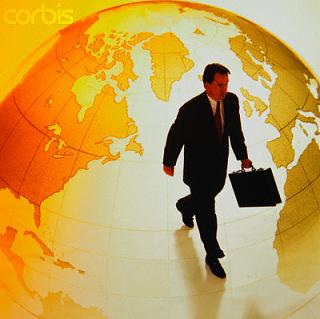 การพูดและการนำเสนอเพื่องานภาพยนตร์
หัวข้อเนื้อหา
องค์ประกอบของเรื่องราว
การนำเสนอบทภาพยนตร์
สิ่งที่ควรหลีกเลี่ยงในการพิชชิ่ง
การเตรียมการพิชชิ่งบทภาพยนตร์
ขั้นตอนการประชุมพิชชิ่งงาน
การพูดประเภทต่างๆในงานนิเทศศาสตร์และจุดประสงค์ของการพูด
อ.สุภาภรณ์  วิมลชัยฤกษ์
คุณสมบัติของผู้พูดเพื่อการนำเสนอ
1.  ต้องมีความรู้จริงในเรื่องที่จะพูดหรือนำเสนอ เพื่อจะได้ให้ข้อมูลที่ถูกต้องแก่ผู้ฟัง
2.  ต้องมีบุคลิกดี เพราะบุคลิกภาพจะเสริมให้ผู้พูดนั้นดูน่าเชื่อถือมากขึ้น รวมถึงมีความน่าสนใจ มองดูแล้วสบายตา
3.ต้องมีความเชื่อมั่นในตนเอง เพราะการนำเสนอมักมีวัตถุประสงค์เพื่อการโน้มน้าวชักจูงใจให้ผู้ฟังคล้อยตาม หากพูดอย่างไม่มั่นใจแล้ว ผู้ฟังจะเกิดความไม่เชื่อมั่นในข้อมูลที่นำเสนอมาด้วย
4.ต้องมีน้ำเสียงชัดเจน  เพราะจะทำให้ฟังแล้วสบายหู เข้าใจง่าย หากพูดไม่ชัดเจนอาจทำให้ผู้ฟังฟังผิดเพี้ยนไปจนความหมายเปลี่ยน
คุณสมบัติของผู้พูดเพื่อการนำเสนอ
5.ต้องมีจิตวิทยาโน้มน้าวใจ  การพูดเพื่อการนำเสนอนั้นมีวัตถุประสงค์เพื่อให้ผู้ฟังคล้อยตาม  การที่ผู้ฟังจะคล้อยตามได้นั้นไม่ได้อยู่ที่การให้ข้อมูลเพียงอย่างเดียว แต่อยู่ที่พูดเพื่อให้บุคคลนั้นเกิดแรงผลักดันบางอย่างในการกระทำสิ่งใดสิ่งหนึ่ง เช่น พูดให้เกิดความอยากซื้อสินค้า  พูดเพื่อให้อยากรับเราเข้าทำงาน
6.ต้องมีความสามารถในการใช้โสตทัศนอุปกรณ์  เพราะการพูดเพื่อการนำเสนอส่วนมากจะมีการแสดงข้อมูลตัวอักษร ภาพนิ่ง และภาพเคลื่อนไหว ประกอบด้วย หากผู้พูดไม่มีทักษะทางด้านนี้เลยจะทำให้ยุ่งยากในการหาบุคคลอื่นมาทำหน้าที่เปิดข้อมูลแทน และอาจทำให้การพูดกับการแสดงข้อมูลต่างๆไม่สัมพันธ์กัน
คุณสมบัติของผู้พูดเพื่อการนำเสนอ
7.ต้องเป็นคนช่างสังเกตกล่าวคือ ผู้ฟังส่วนใหญ่มักแสดงอากัปกิริยาบางอย่างออกมา เมื่อมีการพูดไปสักระยะหนึ่ง เช่น คล้อยตาม เห็นด้วย ตัดสินใจ ไม่ชอบ เบื่อหน่าย เป็นต้น ผู้พูดเมื่อเห็นอากัปกิริยาแล้วก็นำไปปรับใช้ในการพูดให้เหมาะสมต่อไป
8.ต้องมีไหวพริบปฏิภาณในการตอบคำถาม  เพราะการพูดเพื่อการนำเสนอ ผู้ฟังมักจะมีคำถามเมื่อเกิดความไม่เข้าใจหรือต้องการข้อมูลเพิ่มเติมประกอบการตัดสินใจ
การพูดเพื่อการนำเสนอขายผลิตภัณฑ์
การพูดในลักษณะนี้มักมีวัตถุประสงค์เพื่อให้ผู้ฟังเกิดการตัดสินใจซื้อสินค้าหรือใช้บริการ ผู้พูดจำเป็นต้องอธิบายให้รายละเอียดต่างๆเกี่ยวกับสินค้าหรือบริการ รวมถึงต้องใช้ทักษะการโน้มน้าวใจให้ลูกค้าเกิดความต้องการ และต้องวิเคราะห์พฤติกรรมที่ลูกค้าแสดงออกมาได้ว่าเขารู้สึกอย่างไร แล้วเมื่อไหร่ควรจะปิดการขาย
ในระหว่างการพูดเพื่อการนำเสนอขายผลิตภัณฑ์นั้น อาจมีการสาธิตเข้ามาเกี่ยวข้องด้วย เพื่อช่วยแสดงวิธีการใช้ผลิตภัณฑ์ให้เป็นที่ประจักษ์แก่สายตาลูกค้า จนนำไปสู่ความมั่นใจ และตัดสินใจซื้อในที่สุด  สำหรับการนำเสนอขายพร้อมการสาธิตนี้ พนักงานขายจำเป็นต้องมีความพร้อมในการสื่อสารทั้ง การพูด น้ำเสียง ท่าทาง การลำดับขั้นตอนในการสาธิตด้วย
องค์ประกอบของการพูดเพื่อนำเสนอขายผลิตภัณฑ์
ผู้ส่งสาร(source/sender)
สาร(message) 
สื่อ(media) 
ผู้รับสาร(receiver/consumer)
ปฏิกิริยาตอบสนอง(response)
องค์ประกอบของการพูดเพื่อนำเสนอขายผลิตภัณฑ์
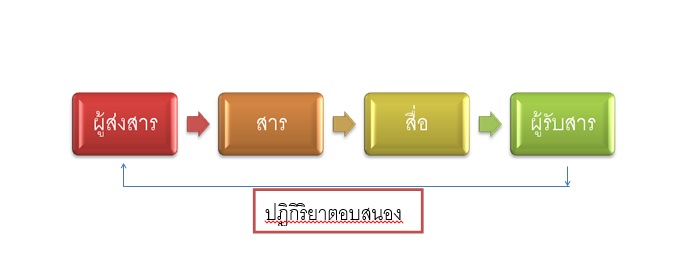 การพูดเพื่อนำเสนอตนเอง
แผนภาพการเตรียมตัวสัมภาษณ์
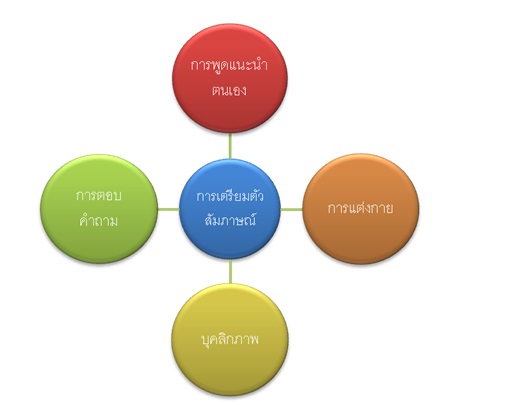 การพูดแนะนำตนเอง
การแนะนำตัวเองควรใช้เวลาสั้นๆ สัก2-3 นาที เน้นการพูดให้กระชับได้ใจความ บอกให้รู้ว่าผู้พูดเป็นใคร จบการศึกษาด้านใด เคยมีประสบการณ์อะไรมาก่อน
ไม่ควรเล่าทุกสิ่งทุกอย่างตั้งแต่เด็กเพราะจะทำให้การพูดเยิ่นเย้อ ขาดจุดเน้นที่สำคัญ
การพูดต้องพูดด้วยความมั่นใจ น้ำเสียงดังฟังชัด ในระหว่างการพูดควรสบตาผู้สัมภาษณ์ด้วยเพื่อแสดงความจริงใจ และแสดงให้เห็นถึงการมีปฏิสัมพันธ์ที่ดี
การตอบคำถาม
คำถามที่มักพบบ่อย ได้แก่
	- “ทำไมคุณถึงคิดว่าเหมาะกับงานนี้”
	- “คิดว่าตำแหน่งที่สมัครต้องทำอะไรบ้าง”
	- “เกรดที่ได้จากการเรียนน้อย จะทำงานได้หรือ” 
	- “แผนการทำงานกับบริษัทของเราเป็นอย่างไร” 
	- “อะไรคือจุดด้อยของคุณ”
	- “เพราะอะไรจึงลาออกจากงานเดิม”
	- “มีอะไรจะถามไหม”
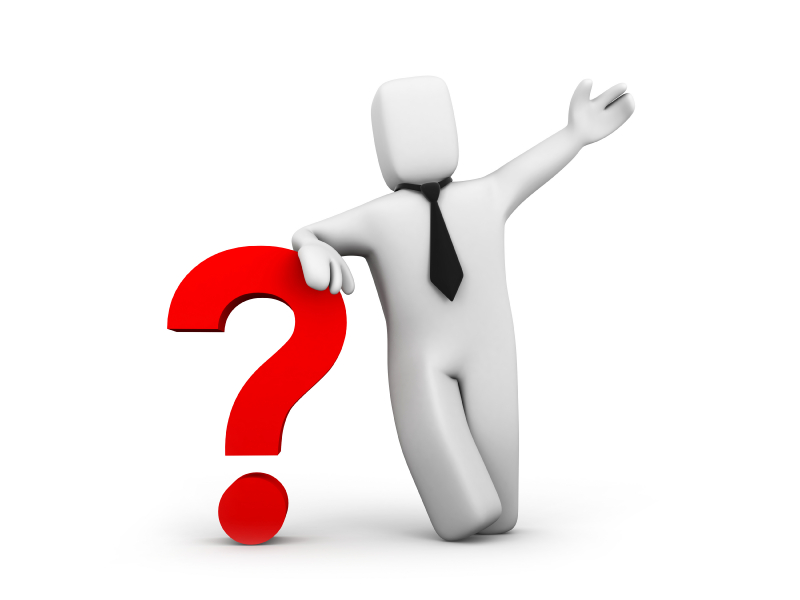 การแต่งกาย
การแต่งกายเป็นเรื่องที่ไม่ควรมองข้าม เพราะการแต่งกายสะท้อนบุคลิกภาพ สร้างความน่าเชื่อถือ และสร้างภาพลักษณ์ให้ผู้สวมใส่ได้ ในการพูดเพื่อนำเสนอตนเองควรใส่ชุดที่ดูสุภาพเรียบร้อย เหมาะสมกับกาละเทศะ ไม่สวมเสื้อแขนกุด กางเกงขาสั้น กระโปรงสั้น เสื้อผ้าไม่จำเป็นต้องมีราคาแพง แต่ต้องสะอาด ไม่ยับยู่ยี่ ขนาดต้องพอดีกับรูปร่างไม่ควรใส่เสื้อผ้าที่หลวมหรือคับจนเกินไป และควรสวมรองเท้าหุ้มส้น  นอกจากนี้สีของเสื้อผ้าก็ให้ความรู้สึกต่อผู้พบเห็นแตกต่างกันด้วย
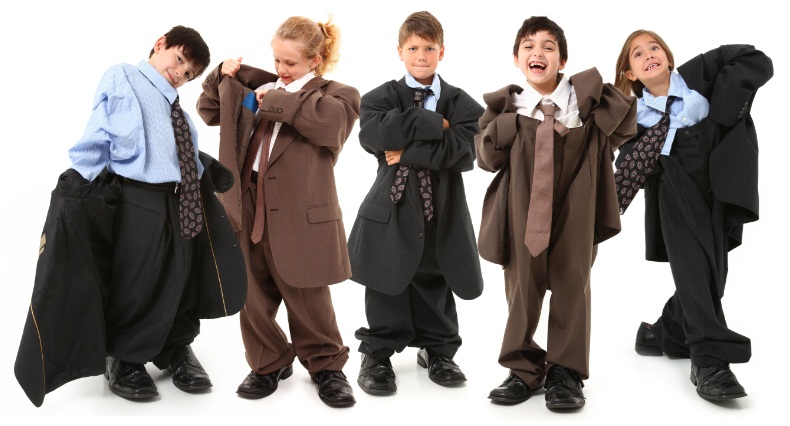 แบบฝึกหัด
1.	คุณสมบัติของผู้พูดเพื่อนำเสนอประกอบด้วยอะไรบ้าง
2.	องค์ประกอบของการพูดเพื่อนำเสนอขายผลิตภัณฑ์ประกอบด้วยอะไรบ้าง 
3.	อธิบายพร้อมยกตัวอย่างการปิดการขายที่ประสบความสำเร็จ
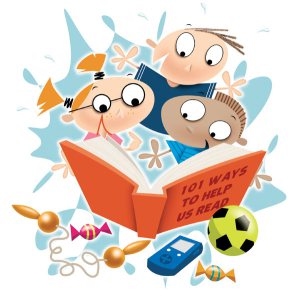 คำถามท้ายบท
1. องค์ประกอบของเรื่องราวในภาพยนตร์ควรประกอบด้วย
2. การพิชชิ่งในงานภาพยนตร์หมายถึง มีกี่ประเภท
3. สิ่งใดควรที่จะหลีกเลี่ยงในการพิชชิ่ง
4. การเตรียมการพิชชิ่งมีกี่ขั้นตอน แต่ละขั้นตอนทำอะไรบ้าง
5. การประชุมเพื่อพิชชิ่งมีกระบวนการอย่างไร
กิจกรรมท้ายบท
ให้จับกลุ่ม กลุ่มละ 5 คน  โดยสมมติแต่ละกลุ่มเป็นนักสร้างหนังหน้าใหม่และจะต้องไปนำเสนอบทภาพยนตร์แก่ค่ายหนัง  เลือกบทภาพยนตร์ที่ชื่นชอบขึ้นมา 1 เรื่อง (จากภาพยนตร์ที่มีอยู่แล้ว หรือเป็นบทภาพยนตร์ใหม่ที่นักศึกษาเขียนขึ้น) วางแผน พร้อมออกมาพิชชิ่งหน้าชั้นเรียน โดยให้ทุกคนในชั้นเรียนร่วมอภิปรายถึงเทคนิคการพิชชิ่งของแต่ละกลุ่มที่ออกมานำเสนอ